Акционерное общество «Институт физико-технических проблем»
Кремний-литиевые детекторы ионизирующих излучений. Перспективы применения в аппаратуре радиационного контроля
Лихачев Г.М.
2023 г.
АО «ИФТП»
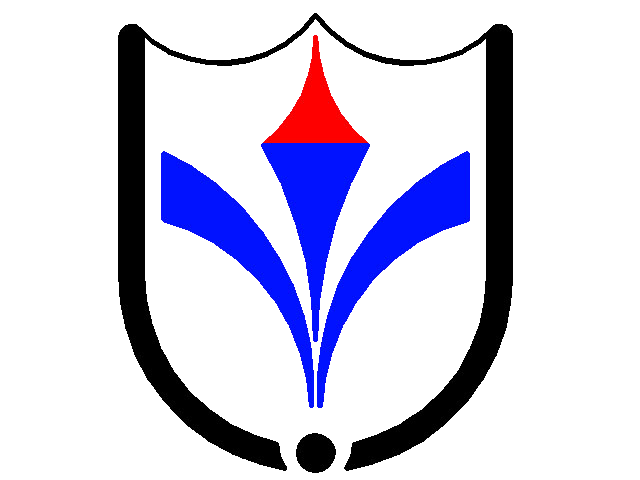 2
Полупроводниковые детекторы АО «ИФТП»
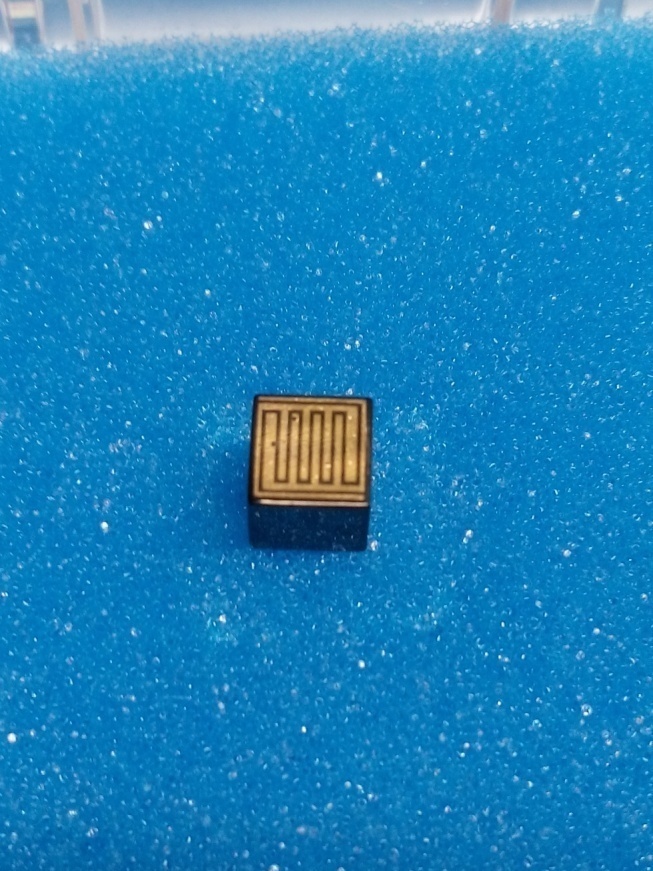 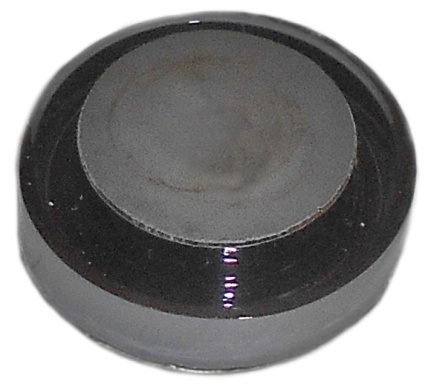 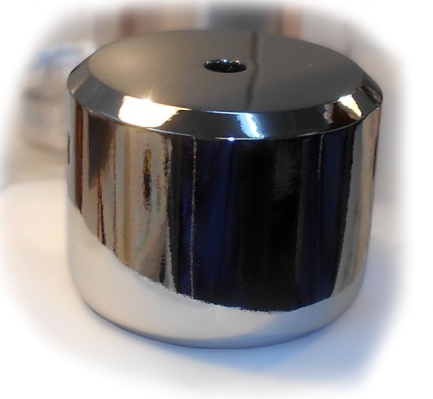 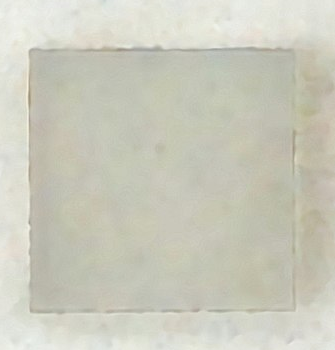 3
Виды кремниевых детекторов
4
Принцип кремний-литиевых детекторов
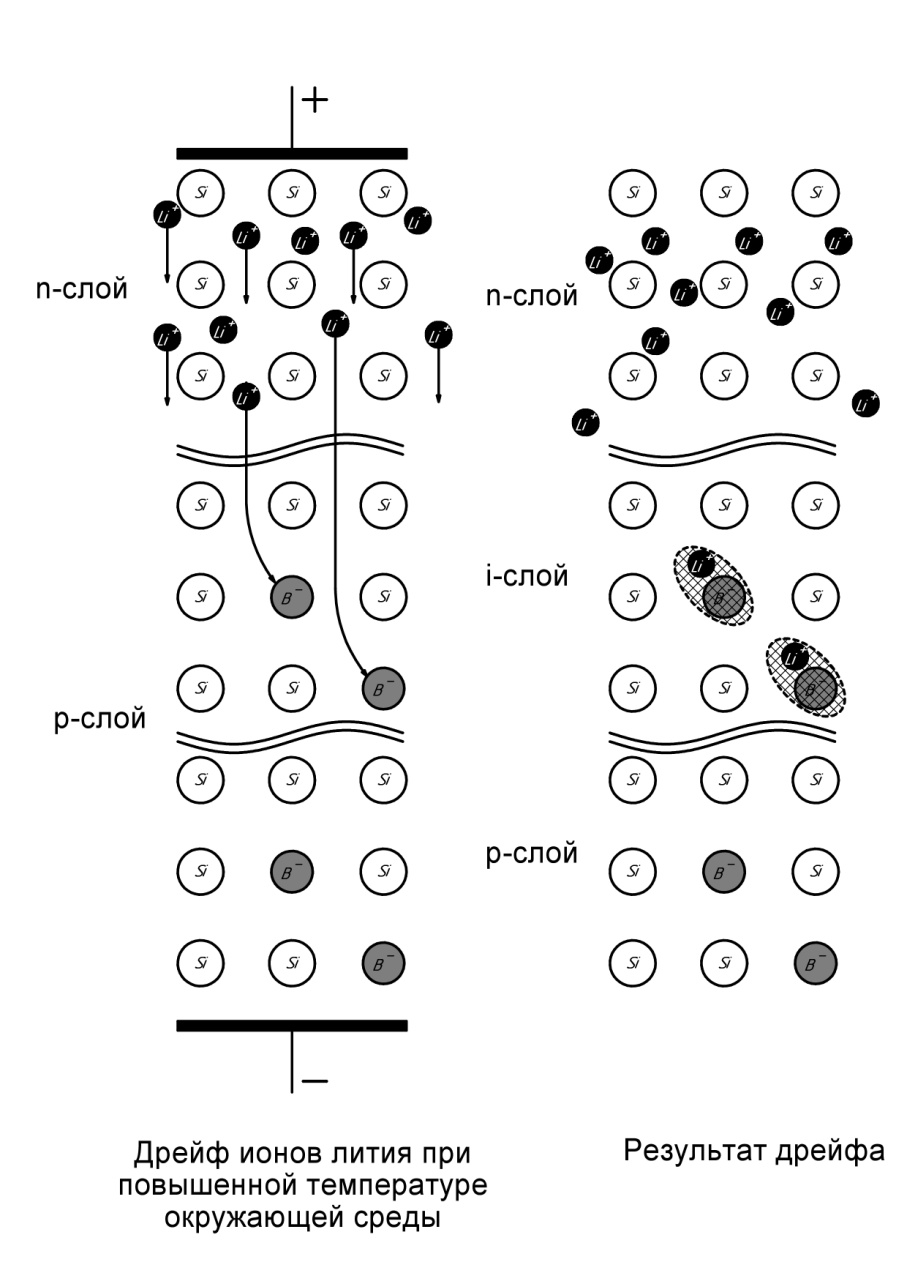 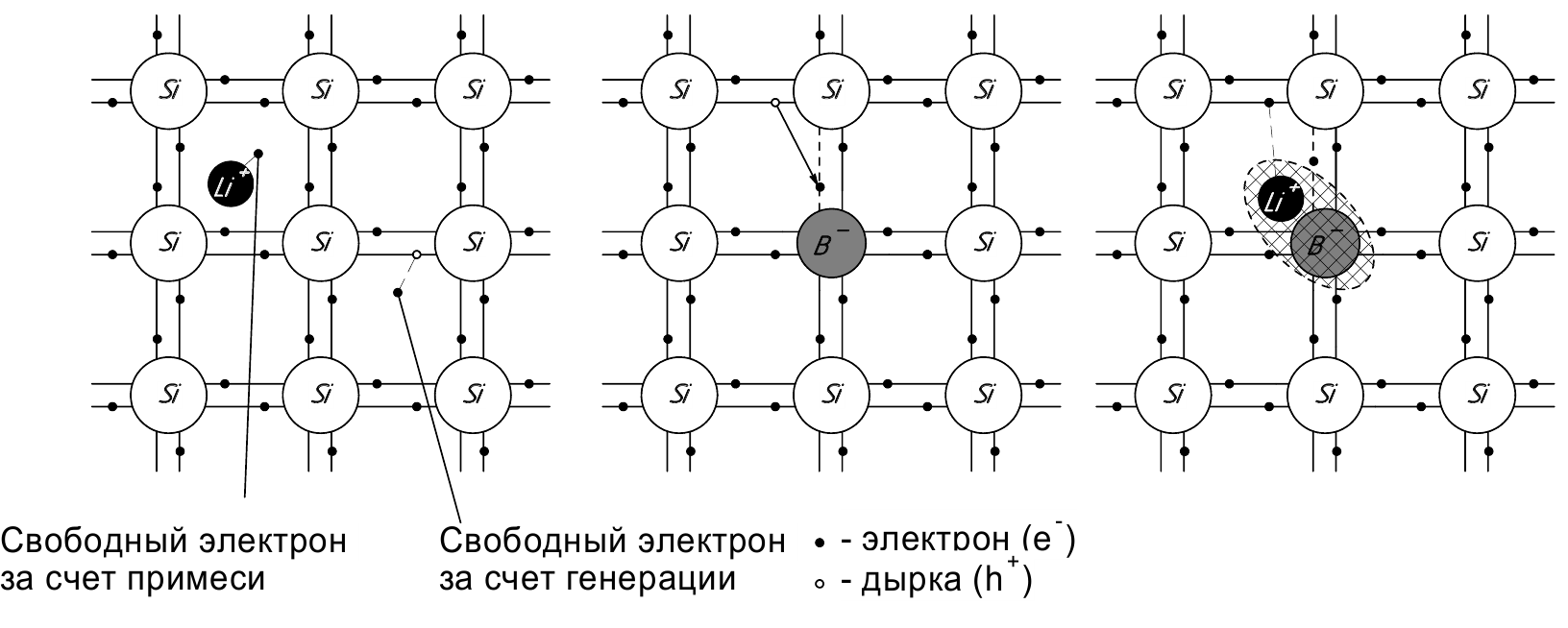 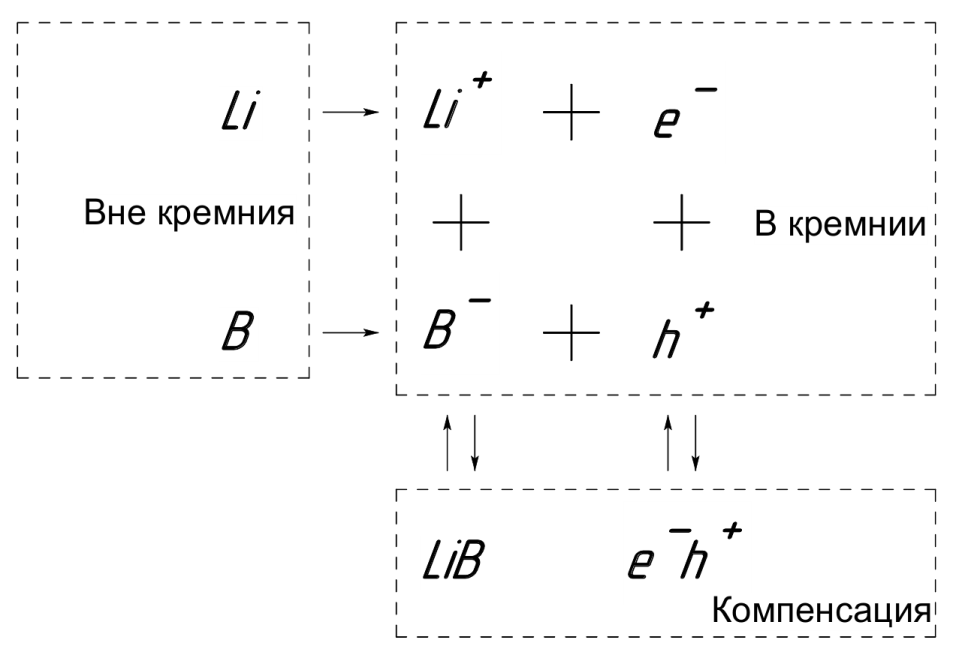 5
Линейка кремний-литиевых кристаллов
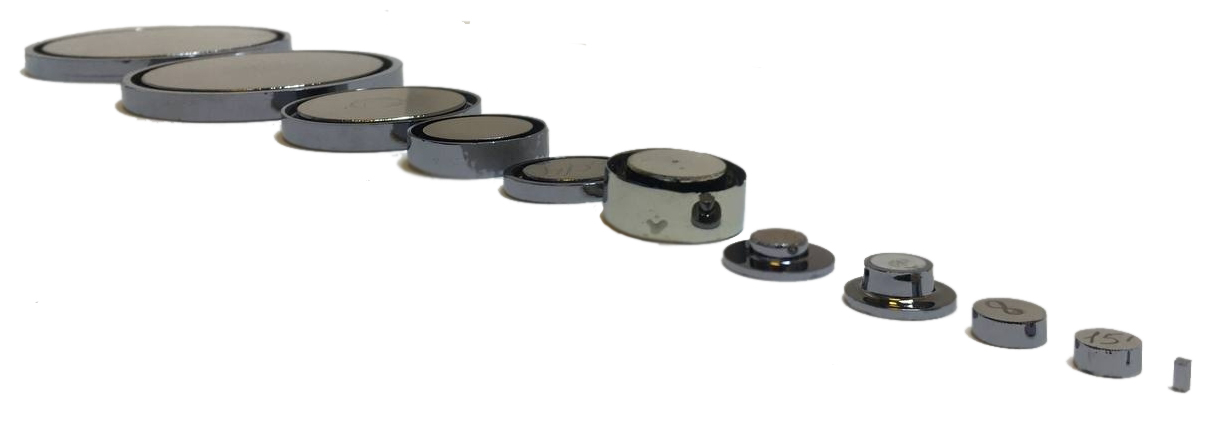 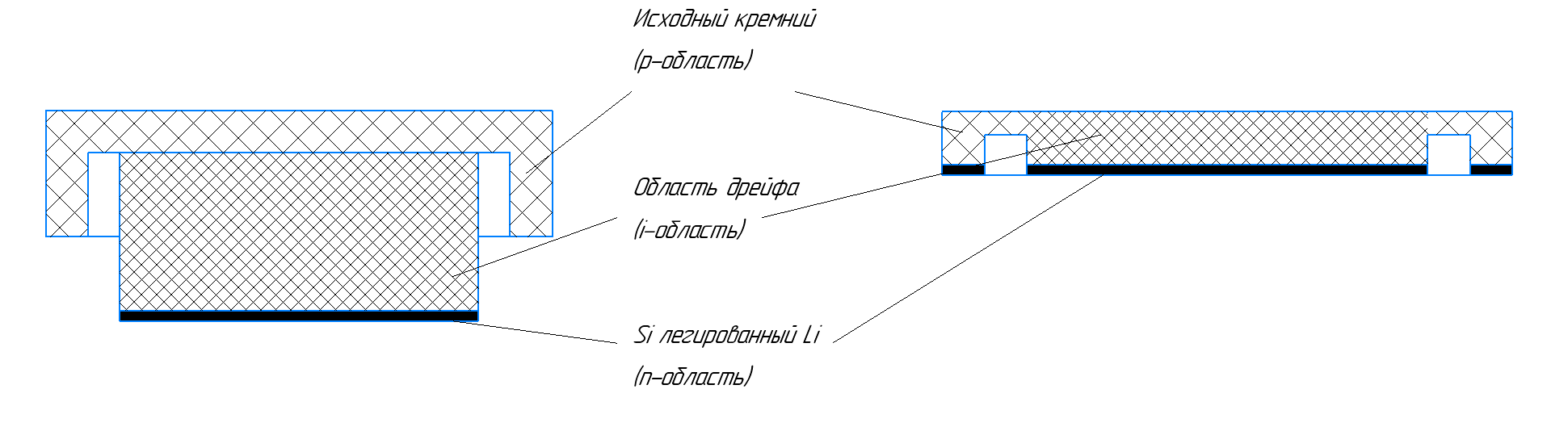 6
Качество кремния
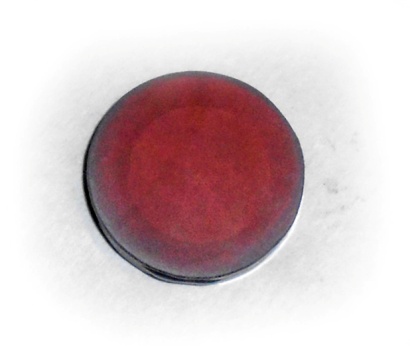 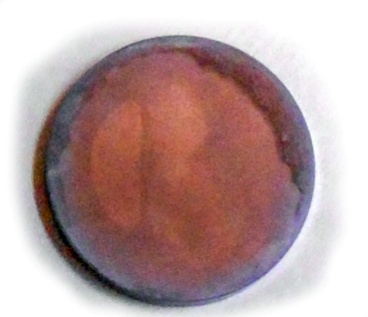 7
Качество кремния
p-обл.
p-обл.
n-обл.
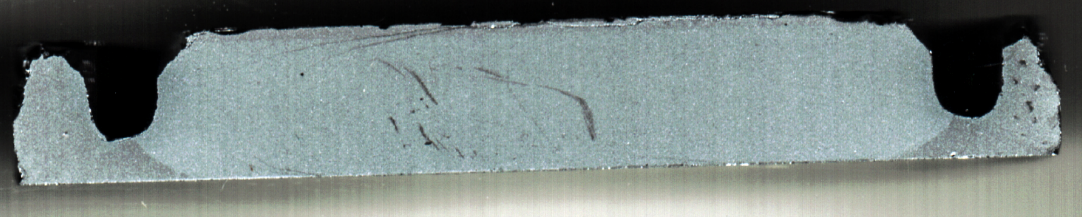 i –обл.
Правильное распределение компенсированной 
области после дрейфа
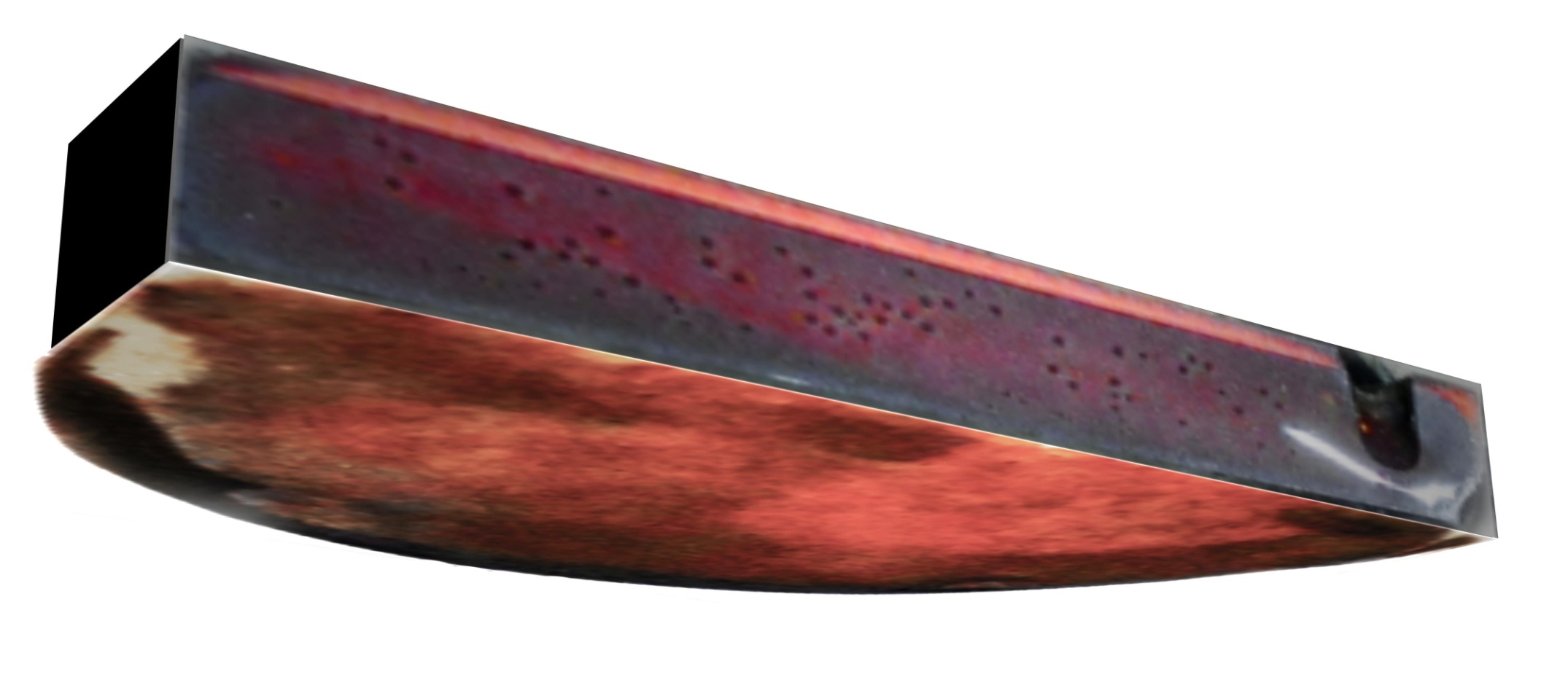 n-обл.
p-обл.
p-обл.
i –обл.
Кривой профиль лития из-за дефектности кремния
8
ДКД-Пм
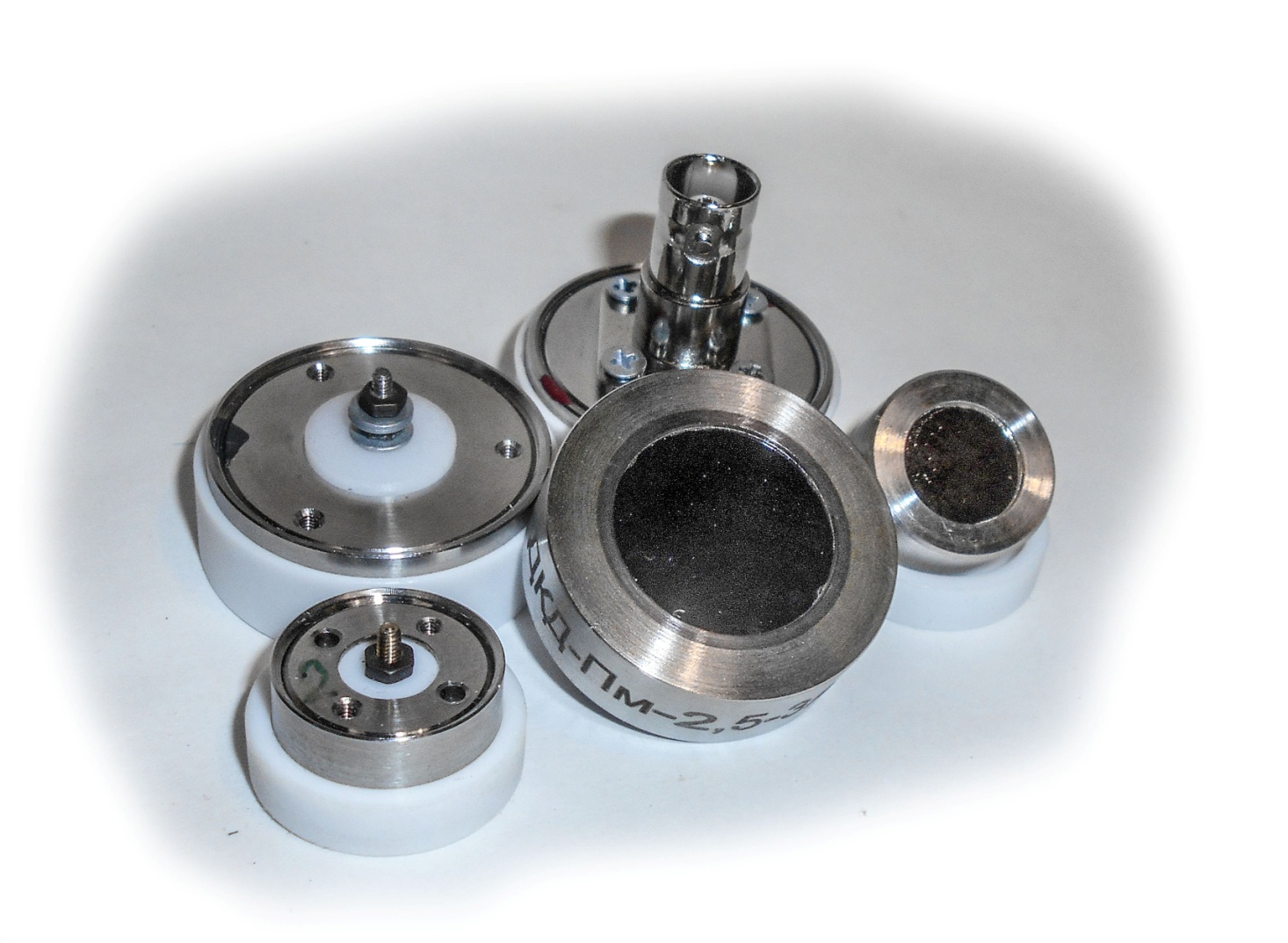 Детектор кремниевый, альфа-, бета-, гамма-излучения применяться в радиометрической аппаратуре общего назначения
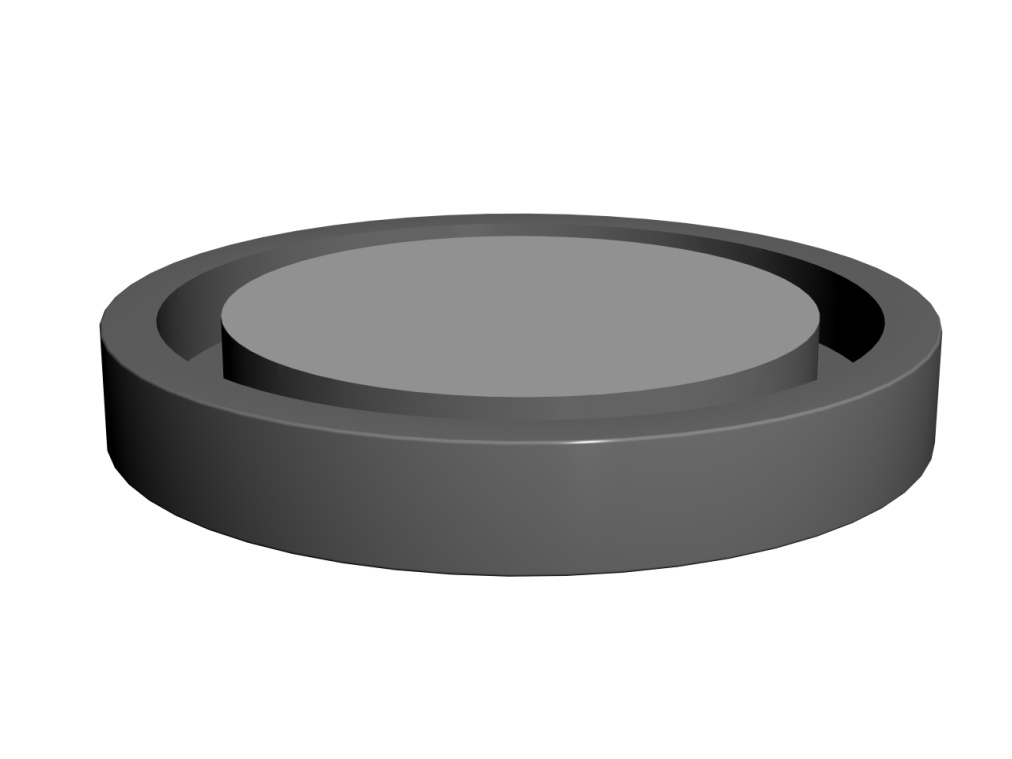 Детектор представляет собой кремниевый кристалл, с p-i-n-структурой, установленный в неразборный металлический корпус.
9
ДКД-Пм-2,5-3А
Основные параметры ДКД-Пм-3А:
10
ДКГ
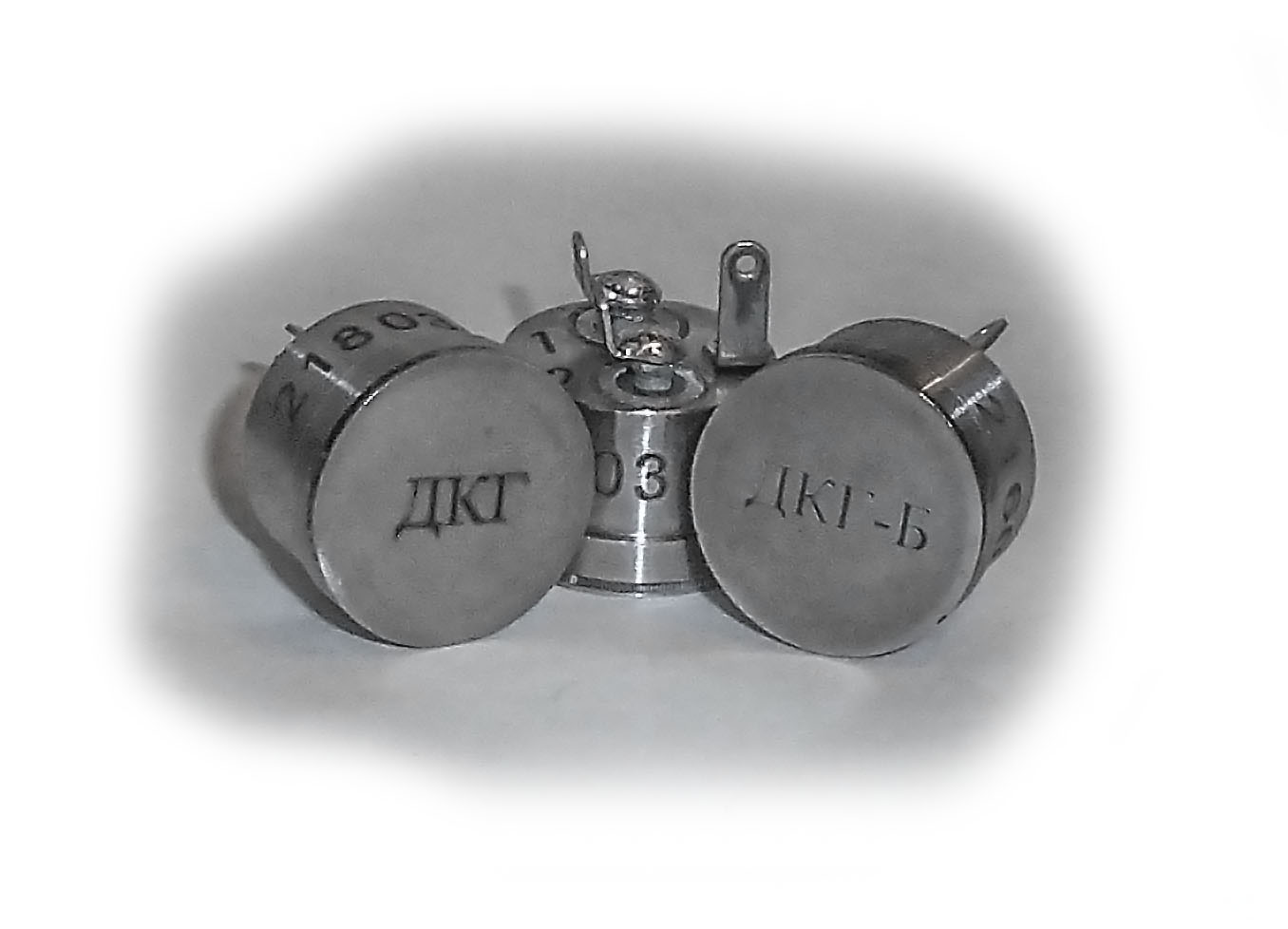 Детектор кремниевый гамма-излучения предназначен для измерения в режиме импульсного счета мощности экспозиционной дозы гамма-излучения с энергией от 0,08 до 7,0 МэВ в диапазоне от 10-4 до 103 Р/ч
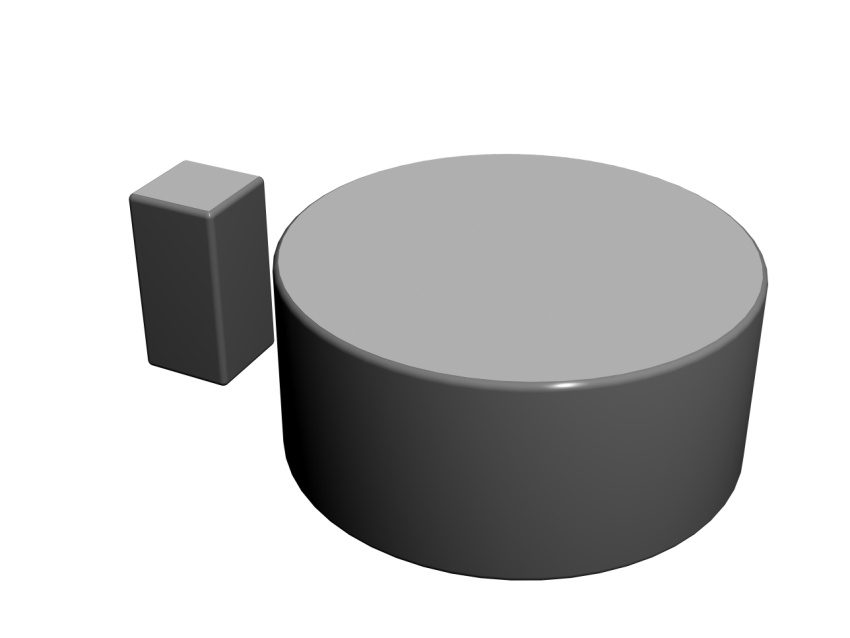 Детектор представляет собой два кремниевых кристалла, с созданными в них за счет дрейфа ионов лития p-i-n-структурами. Кристаллы установлены в одном неразборном металлическом корпусе.
11
ДКГ
При пороге дискриминации 70 кэВ обеспечиваются следующие параметры детектора:
12
Применяемость
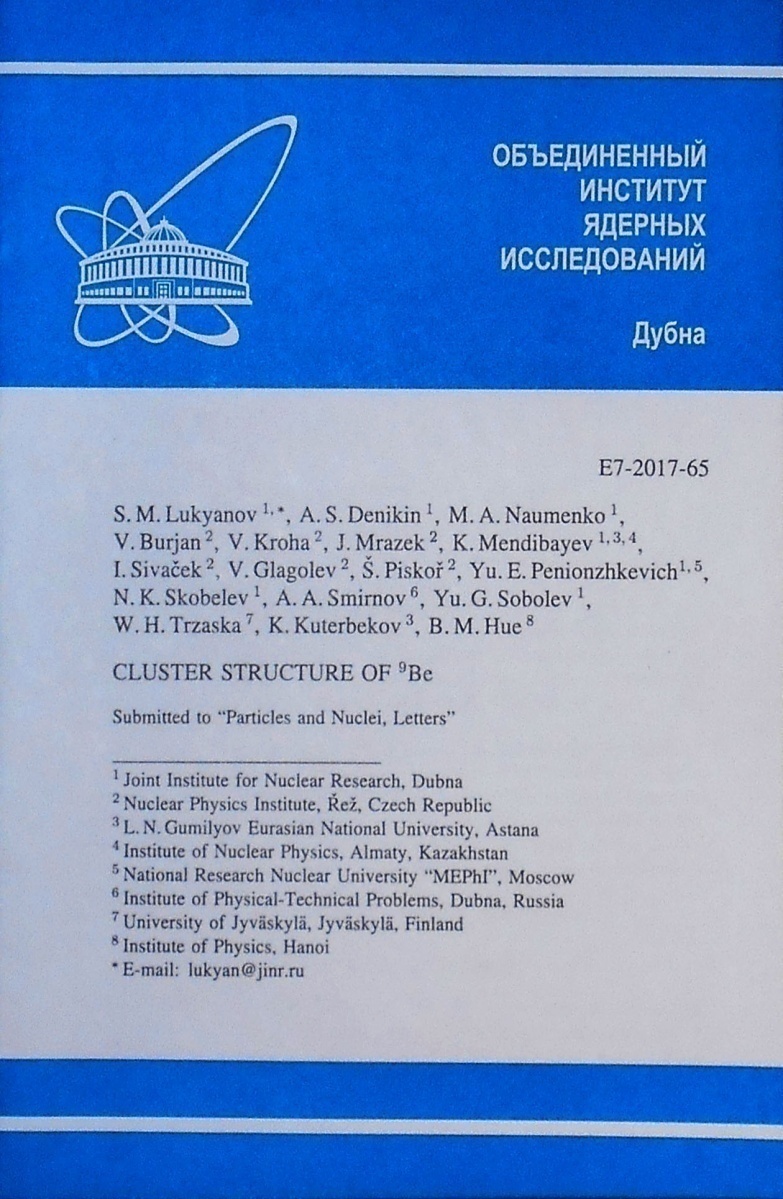 Лукьянов С.М. и др. 
Кластерная структура 9Ве

Измерены угловые распределения протонов, дейтронов, тритонов и альфа-частиц, полученных в реакции    2Н + 9Ве при энергии Елаб = 19,5 МэВ, с целью изучения внутренней кластерной структуры 9Ве и возможной передачи 5Не-кластера. Анализ предполагает значительный вклад пятинуклонной передачи в канал реакции 9Be(d, 4He)7Li.




Работа выполнена в Лаборатории ядерных реакций им. Г. Н. Флёрова ОИЯИ (Дубна) в 2017 год совместно со специалистами из России, Казахстана, Чехии, Финляндии, Вьетнама, применяя детекторы ДКД-Пм-2,5-3А производства АО «ИФТП».
13
Сравнение Si(Li) детектора с ионно-имплантационным
14
Благодарю за внимание!
141980 г. Дубна  Московской обл.   ул. Курчатова 4,  АО «ИФТП» 
тел.: /49621/ 70645  факс: 65082
E-mail:  iftp@dubna.ru      www.iftp.ru
15